«Досвід зарубіжних країн у застосуванні логістики»
Вступ
В умовах нинішнього ринку дедалі менше значення у конкурентоспроможності товару відіграють ціна на товар, а більше - якісний сервіс, зокрема своєчасна доставка товарів, стабільність асортименту тощо. Це стосується як клієнтів магазинів чи супермаркетів, так і роздрібних торгівців при виборі постачальника. З огляду на це, більшість підприємств дедалі більше уваги приділяють побудові ефективної системи логістики, що є однією з конкурентних переваг на ринку.
Зарубіжний досвід доводить, що логістиці належить стратегічно важлива роль в сучасному бізнесі. Сьогодні неможливо уявити виробниче чи торгове підприємство, яке не займається вирішенням логістичних задач. Логістика дозволяє оптимізувати функціонування товарних, інформаційних і фінансових потоків, істотно скоротити проміжок часу між закупкою сировини і напівфабрикатів і поставкою готового продукту споживачу, сприяє суттєвому скороченню матеріальних запасів. 
Отже, даною метою є охарактеризувати досвід зарубіжних країн у застосуванні логістики.      
На основі визначеної мети сформульовані наступні завдання:
Розглянути стадії розвитку логістики зарубіжних країн;
Проаналізувати  характер використання логістики на підприємстві зарубіжних країн.
Розглянемо позитивний досвід зарубіжних країн у галузі логістики. Нині у великих капіталістичних країнах її розвиток перебуває на різних рівнях. Обстеження 500 західноєвропейських компаній (ФРН, Голландії, Великобританії, Франції, Бельгії, Іспанії), що представляють 30 різних галузей економіки, виявило 4 стадії розвитку логістики.
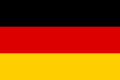 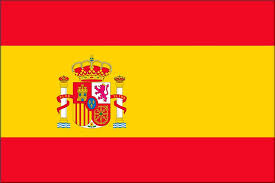 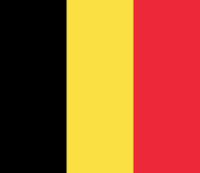 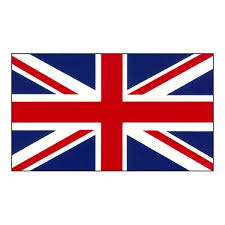 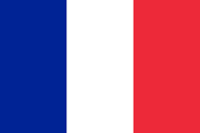 В огляді, складеному за результатами обстеження, зазначається, що завдяки використанню логістики продуктивність праці працівників фірм, що зайняті транспортуванням вантажів, зросла на 9,9 %. Водночас на 60 % обстежених фірм, де вдалося підвищити якість транспортного обслуговування, зниження собівартості не спостерігалося. 
Щодо вдосконалення складування і транспортування вантажів зусилля були спрямовані на розробку заходів, які б забезпечили як поступову, так і швидку віддачу від вкладених коштів. Швидко окупаються кошти, вкладені в аналіз вузьких місць господарської діяльності фірм чи окремих ланок логістичного ланцюга, у впровадження нормативів продуктивності праці,стимулюючої оплати праці. Повільно окупаються витрати на механізацію складування, будівництво складів великої місткості, автоматизацію технологічних процесів.
Для прискореного впровадження логістики в господарську практику закордонні фірми почали створювати консультативні ради
Наприклад, на підприємствах Франції в середині 80-х років налічувалося близько 50 таких рад, що займалися логістикою. Як правило, вони зосереджують свою діяльність на одній з ланок логістичного ланцюга (наприклад, на транспорті) або на 2—3 ланках, але в поєднанні зі всіма іншими її елементами. Вони також консультують різні зовнішні фірми.  Адміністрація фірм використовує консультативні ради для діагностування стану логістики на підприємстві. Ради також проводять дослідження в галузі логістики, розробляють пропозиції щодо її вдосконалення,провадять заняття з вивчення проблем логістики, вивчають досвід інших фірм.
Крім консультативних рад на транспорті деяких країн створюються логістичні спеціальні центри або інші структури
Важливою складовою успішного функціонування логістики зарубіжного досвіду є ефективне використання трудових ресурсів
Застосування принципів логістики дає змогу підвищити продуктивність праці. У цій сфері з 80-х років у США вона стабільно зростає на 3 % за рік. Для зниження ризику від складності реалізації фірми дедалі ширше застосовують сегментну маркетингову стратегію, яка потребує виважено визначених потужностей розподілу. Система доставки чи замовлення в одному сегменті може зовсім не відповідати вимогам іншого сегмента.
Висновок
У процесі адаптації національної економіки України до глобальних змін у контексті подальшої Європейської інтеграції, логістика, як науковий напрям управлінської науки, стрімко і впевнено входить як у господарський механізм підприємств і організацій, так і в наукову сферу. Водночас зростає й чисельність прихильників цієї нової та надзвичайно перспективної і вкрай актуальної для практичного менеджменту науки.
Аналіз стану розвитку логістики в розвинених країнах на сучасному етапі,різноманітність форм логістичних утворень у нестатичних умовах ринку дає змогу говорити про високу ефективність застосування концепції логістики.